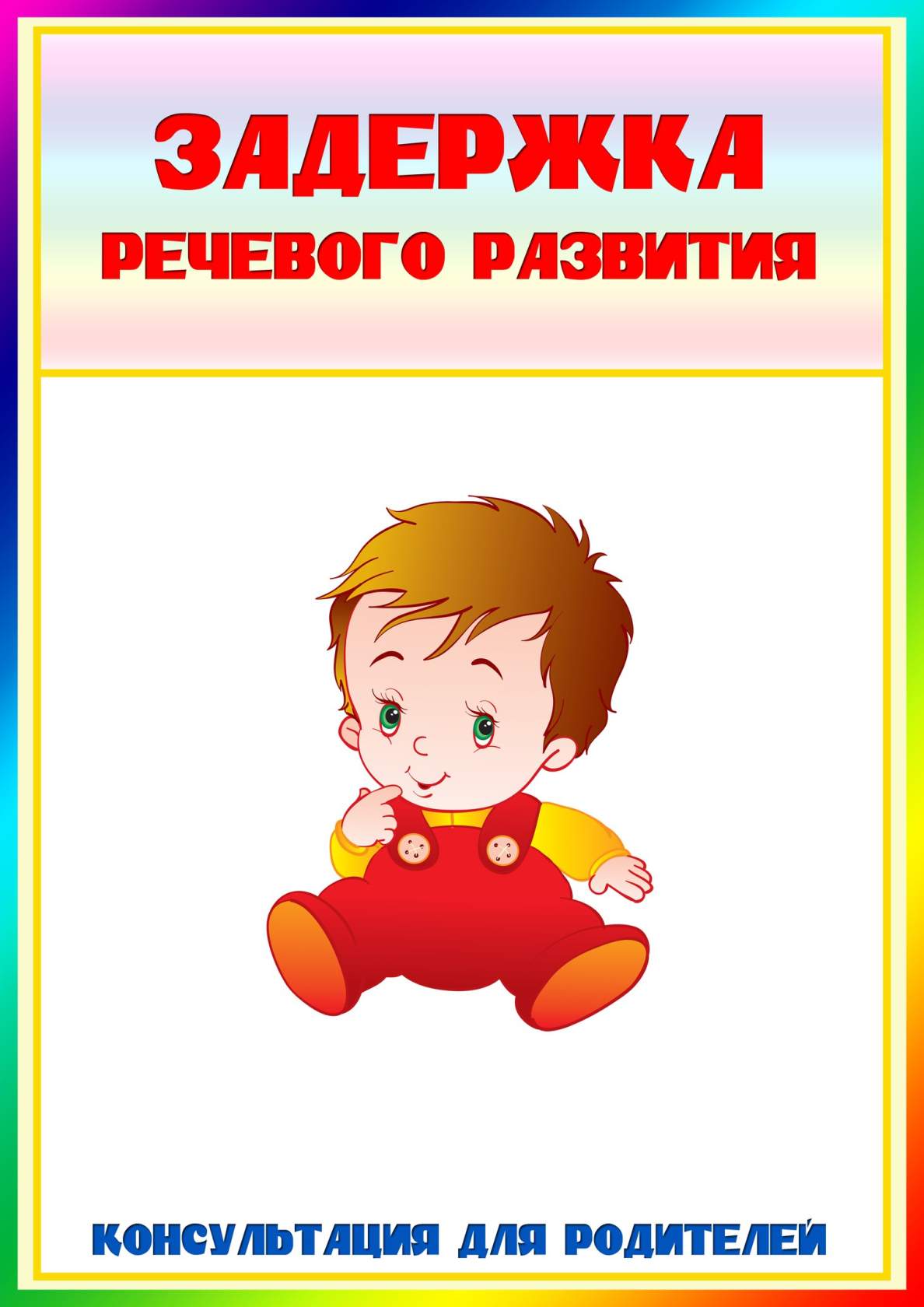 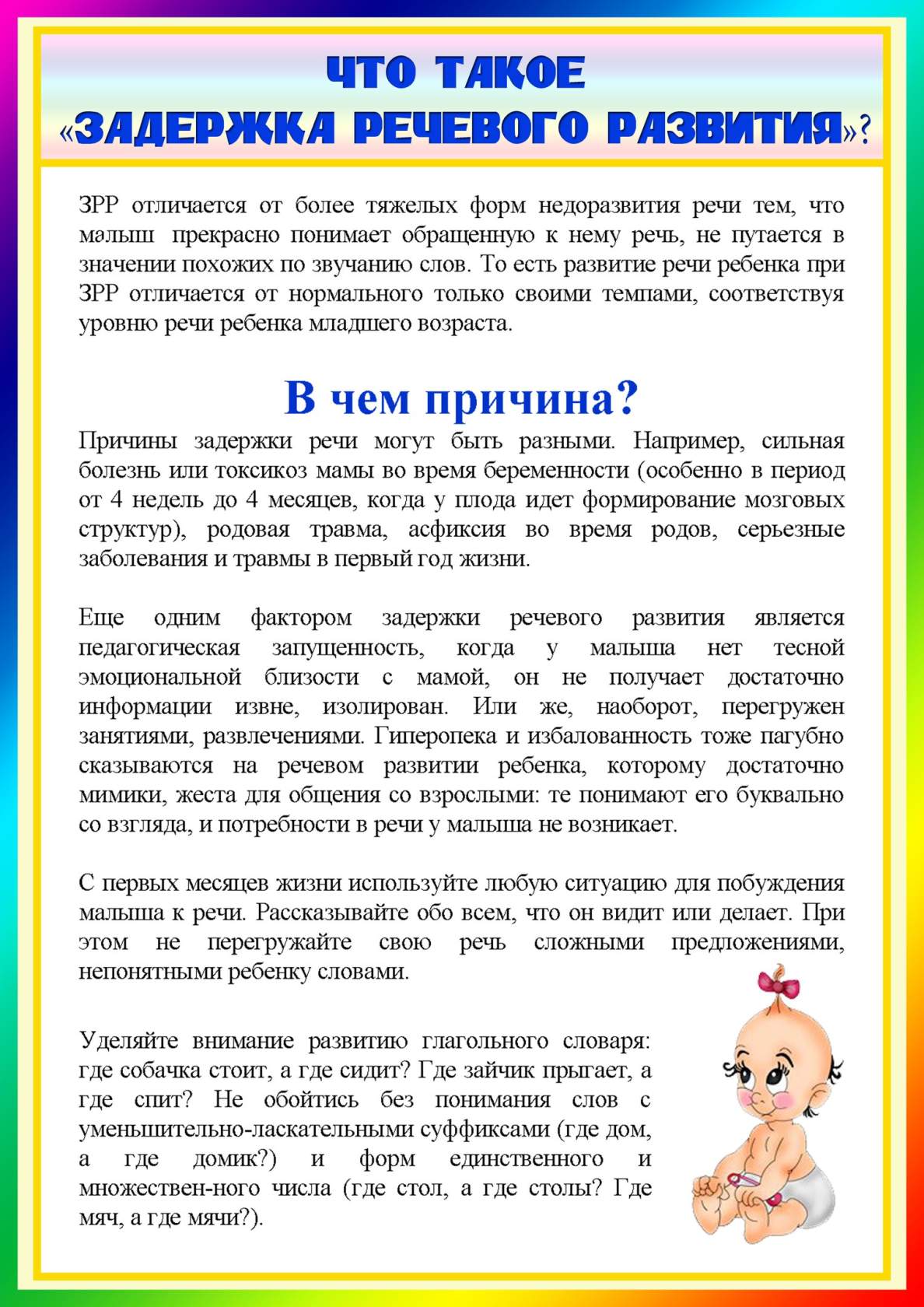 Логопед: Шарабаева Н.Н.
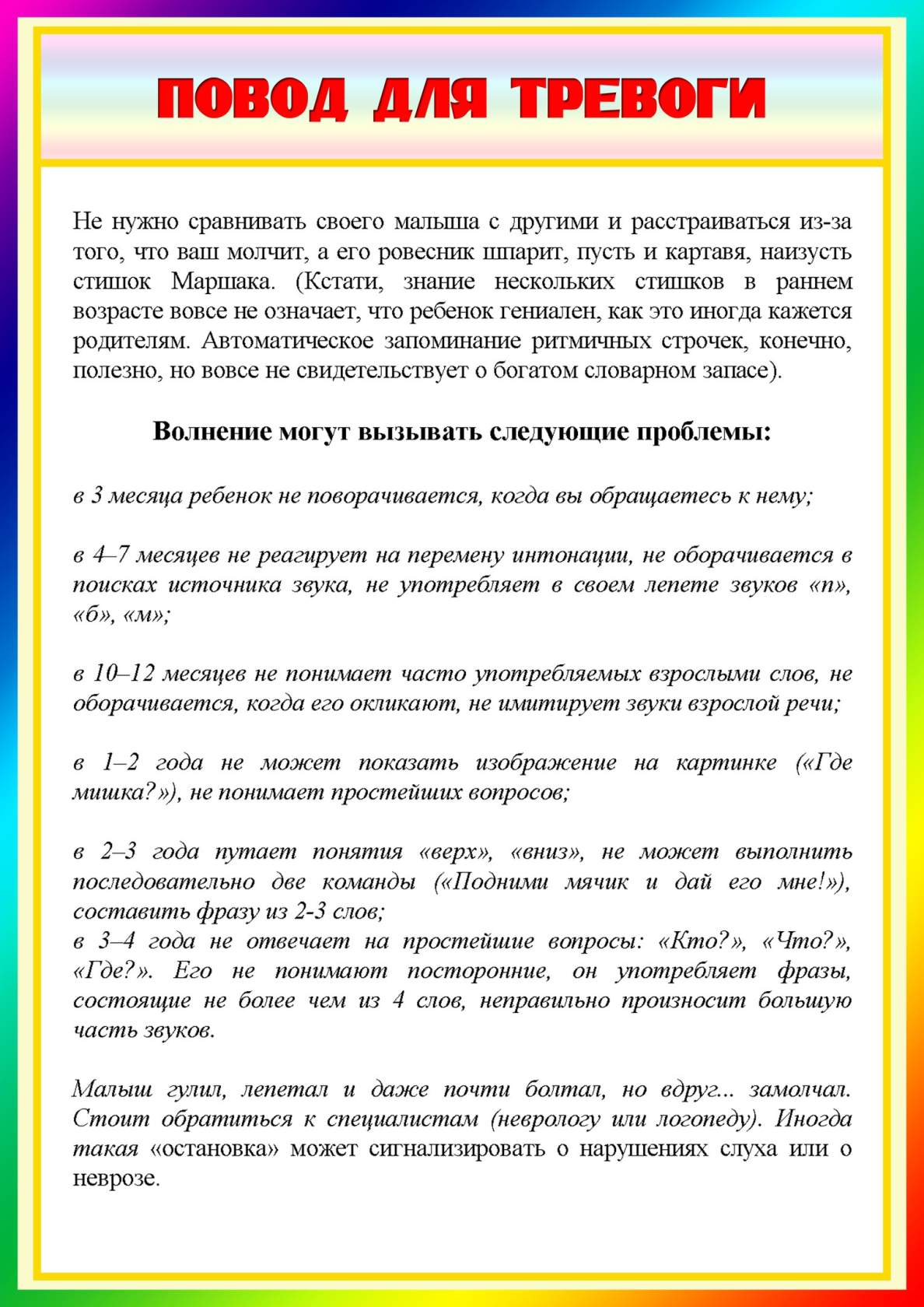 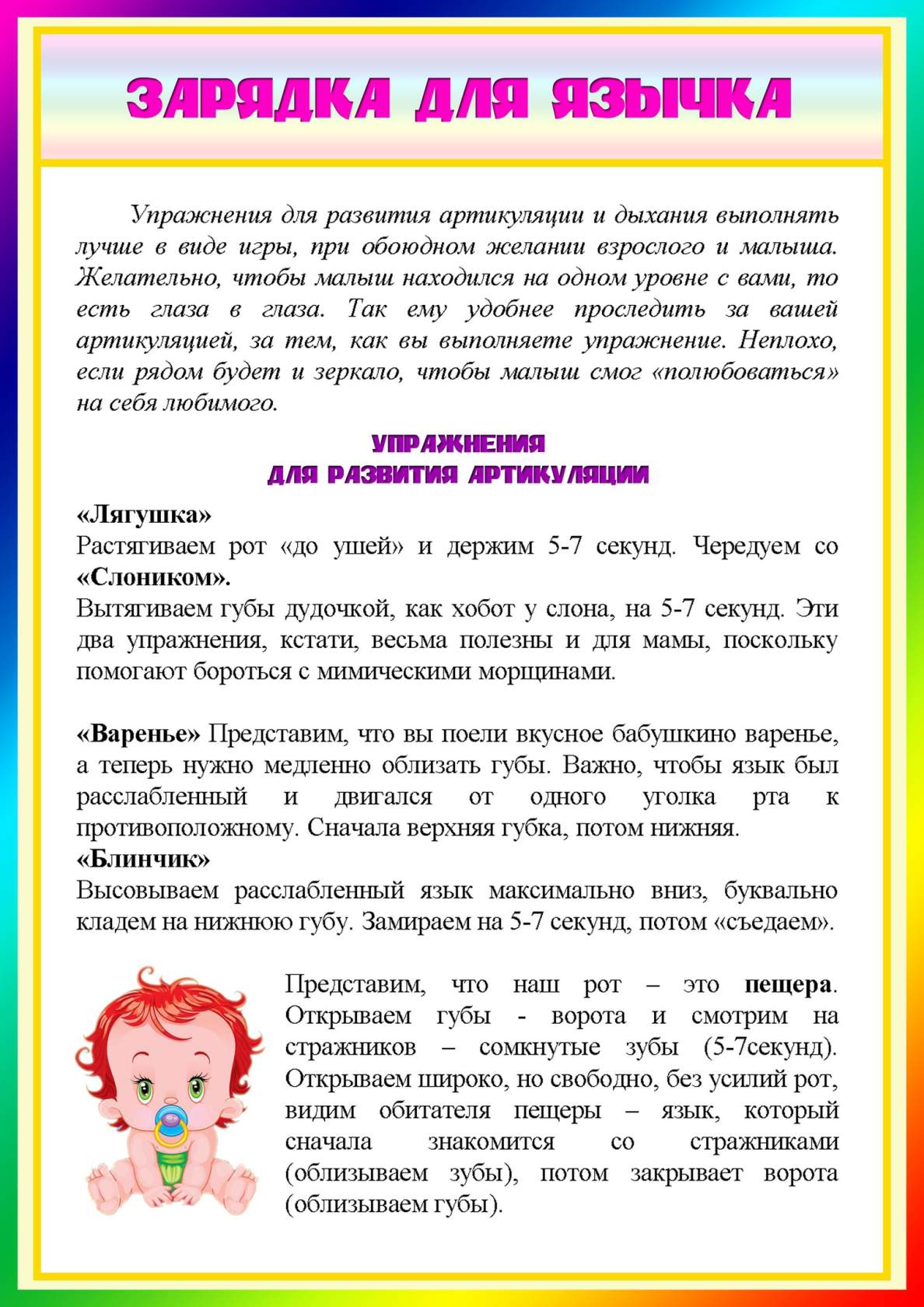 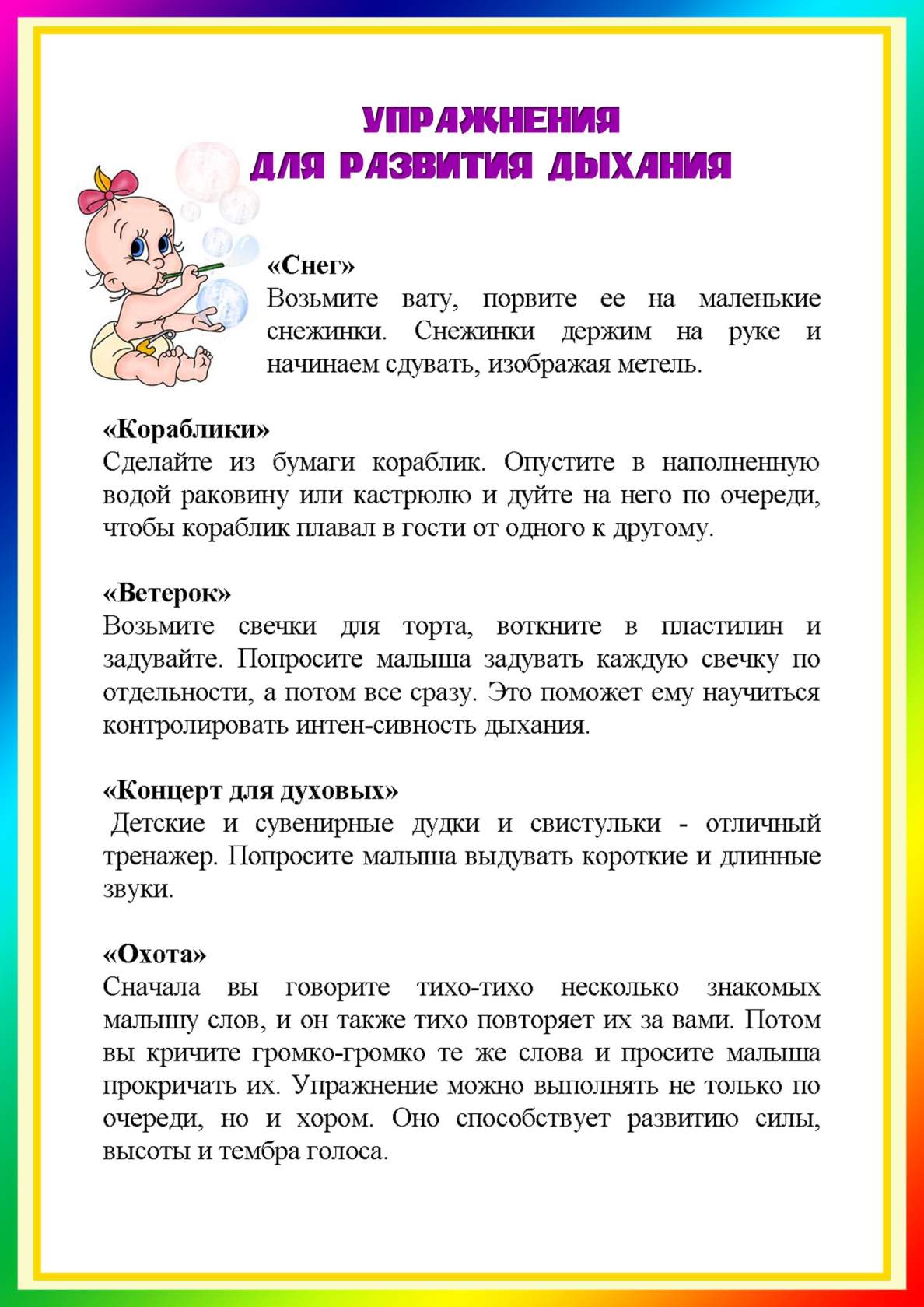